Thermodynamique/
Thermodynamique chimique
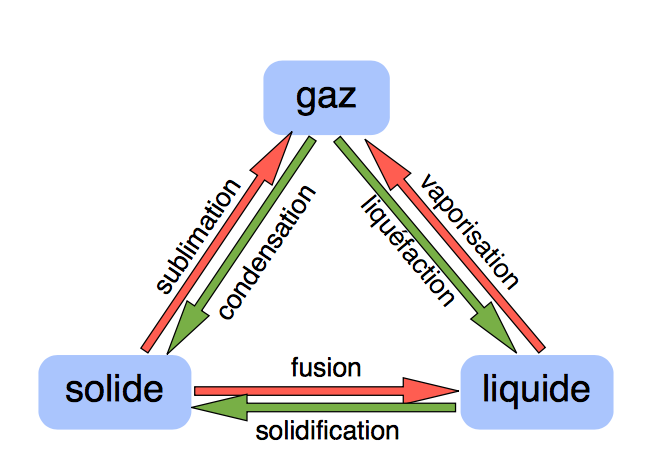 http://dlecorgnechimie.fr/wp-content/uploads/2014/06/chap1_doc_etatsdelamatière.pdf
Cours Chimie PCSI Lycée Jean Dautet
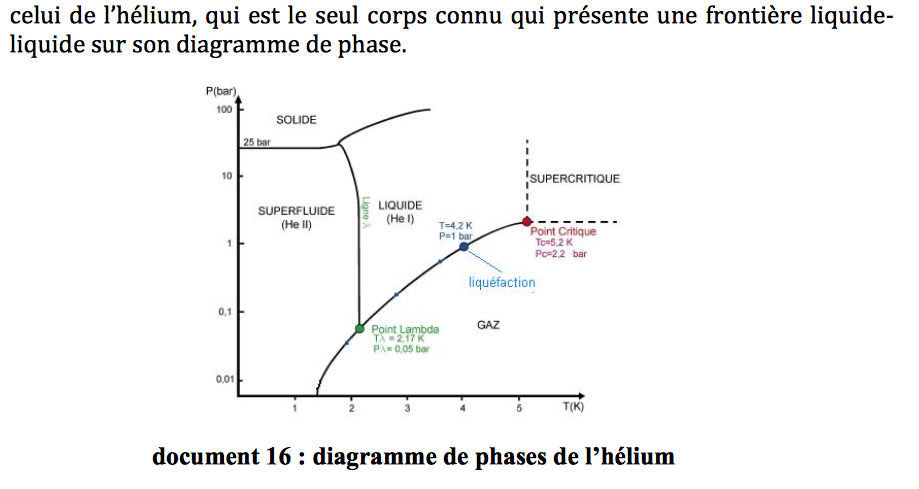 http://dlecorgnechimie.fr/wp-content/uploads/2014/06/chap1_doc_etatsdelamatière.pdf
Cours Chimie PCSI Lycée Jean Dautet
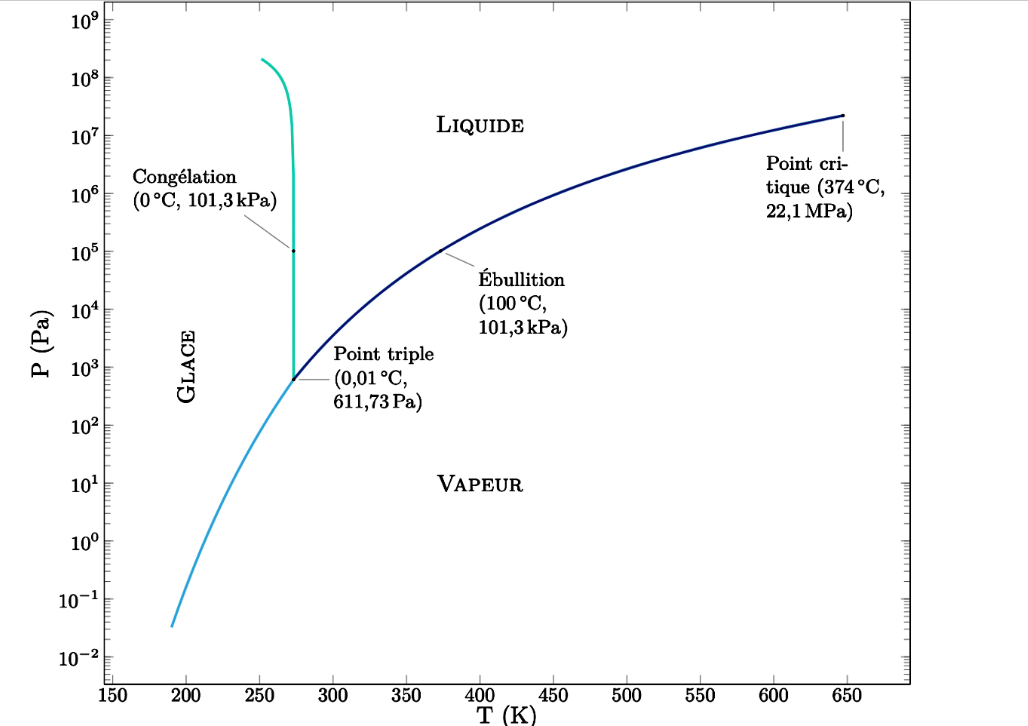 diagramme-lineaire-log.xml meme site que la diapo suivante
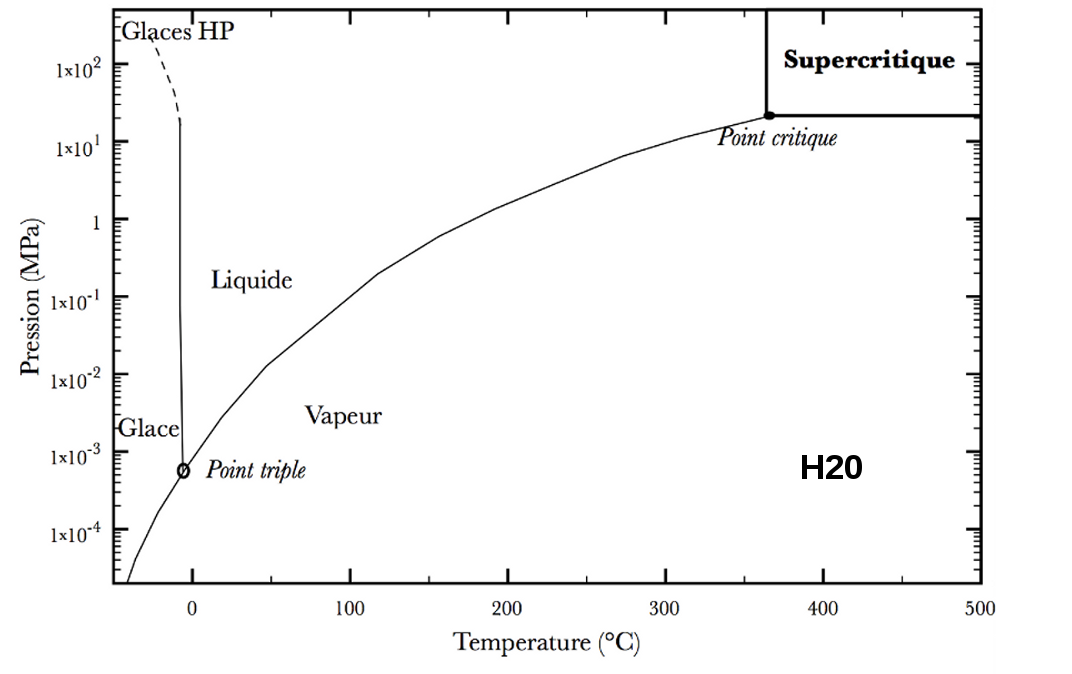 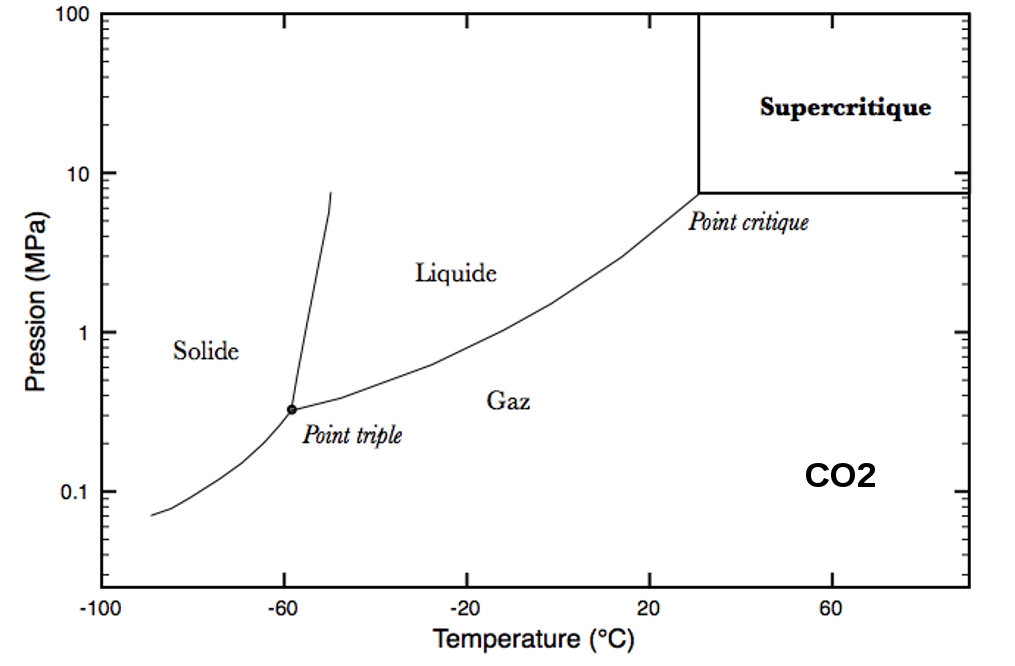 https://planet-terre.ens-lyon.fr/ressource/fluide-supercritique.xml
Ressources scientifiques pour l’enseignement des sciences de la terre et de l’univers
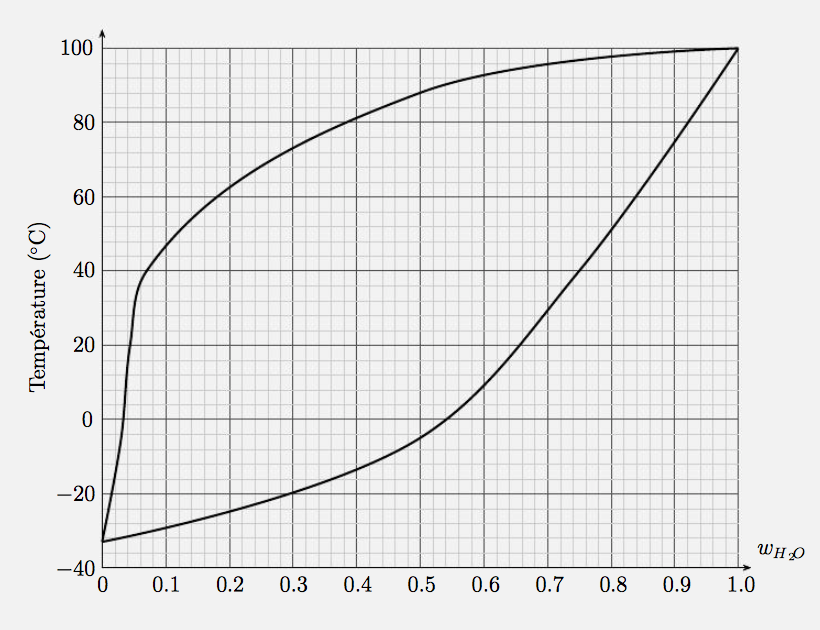 H2O NH3 sous 1 bar
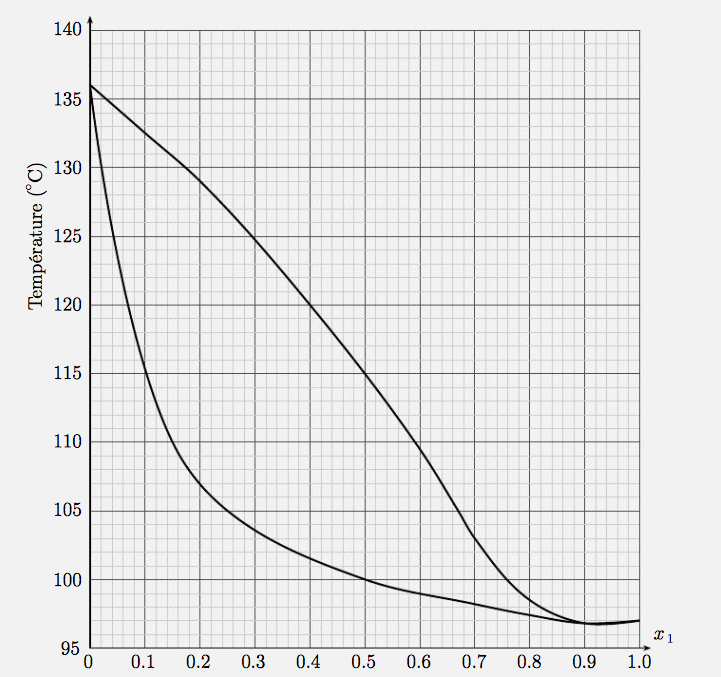 propan1ol éthylbenzène sous 1 bar
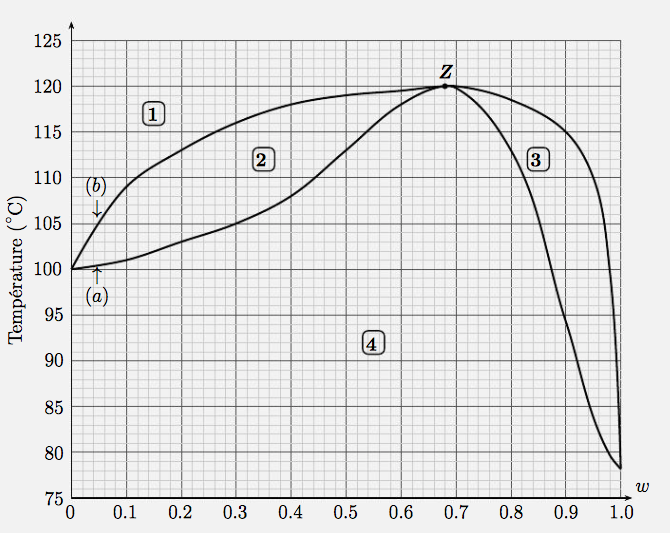 H2O HNO3
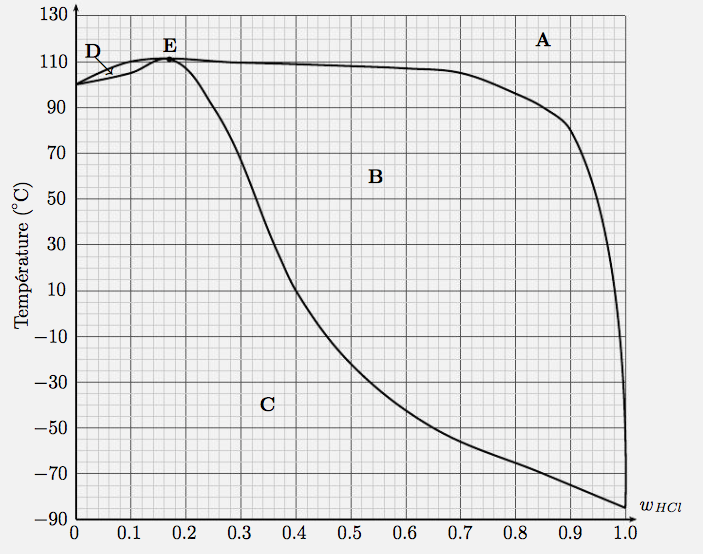 H2O HCl
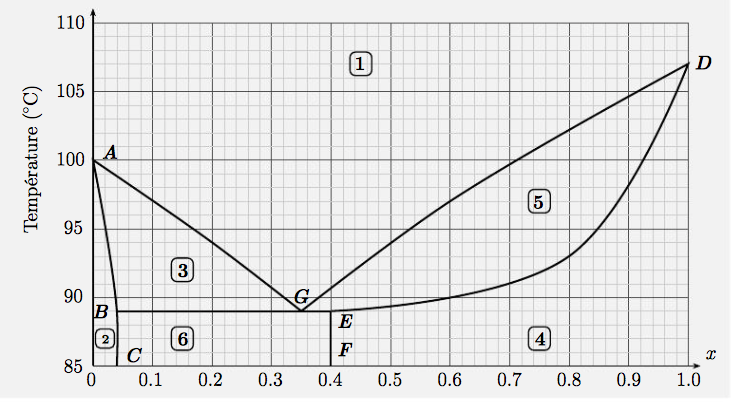 Isobutanol Eau
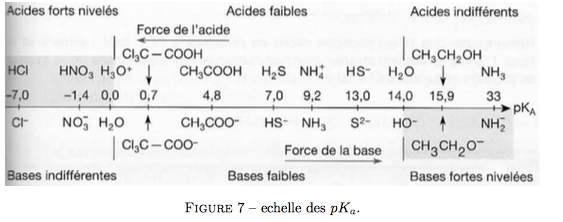 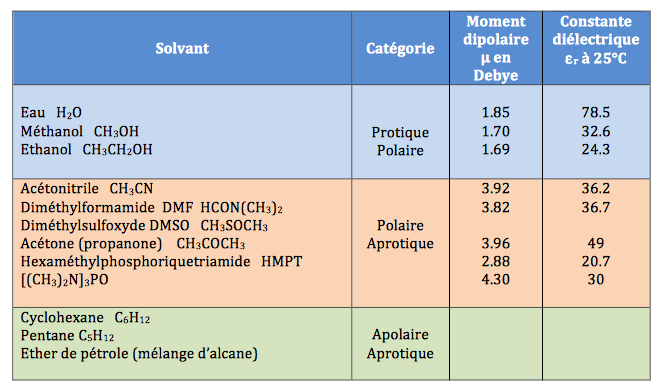 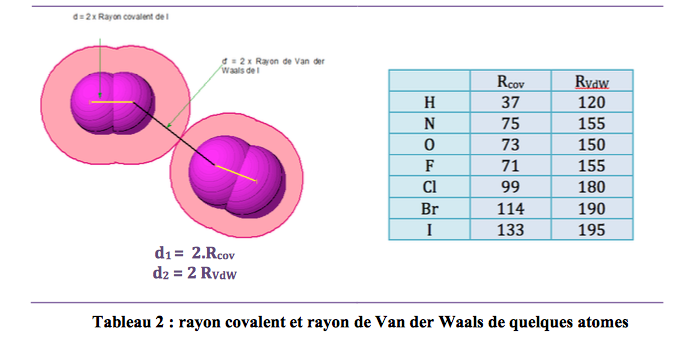 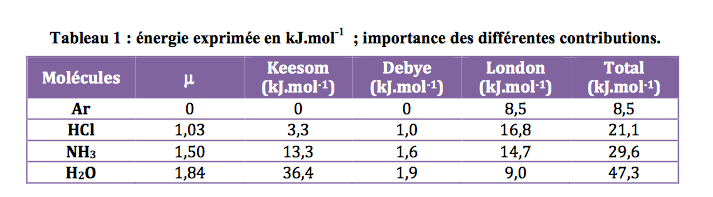 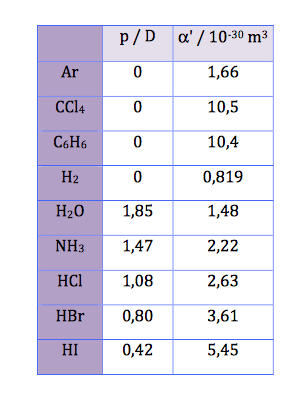 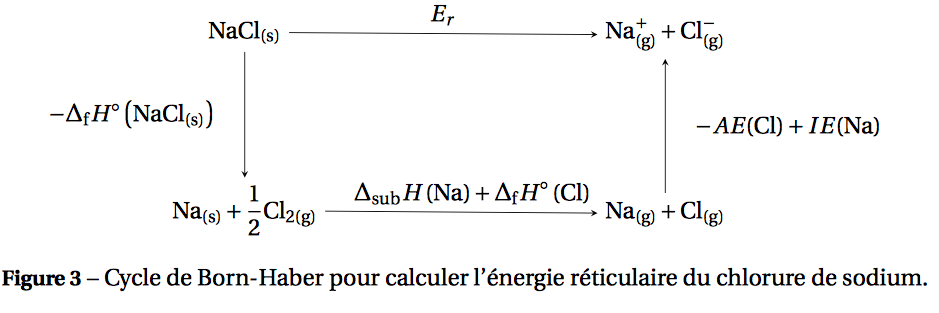